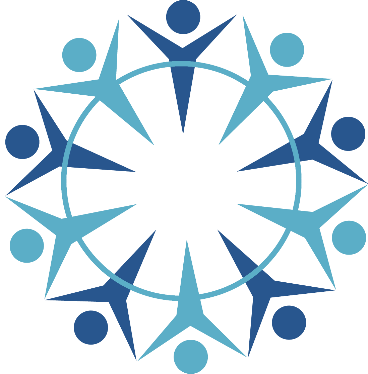 الدرس الرابع
الديمقراطية
إعداد الأستاذ إبراهيم صوالحة
الديمقراطية
كلمة يونانية تعني حكم الشعب، أما الديمقراطية اصطلاحًا فتُعرف بأنَّها نظام الحكم حيث تكون السلطة العليا بيد الشعب، الذي يمارس سلطانه بشكل مباشر، أو عن طريق مجموعة من الأشخاص يجري انتخابهم لتمثيل الشعب بالاعتماد على عملية انتخابية حرة.
الهدف من إجراء الانتخاباتِ النيابية
اختيار مجلس النواب.
كيف يمثل مجلس النواب جميع المواطنين؟
للمواطنين الحق في التصويت في الانتخاباتِ، واختيار مَنْ يمثلنا، سواءٌ في البلدية، أو المجالس النيابية، أو مجالس المحافظات، أو النقابات أو مجالس الطلبة؛ حيثُ ينقلُ مَنْ نختارُهُ مطالبنا إلى أصحاب القرار.
ما وظيفة النواب؟
1- وضع التشريعات، وإقرار التعديلات الدستورية والقوانين التي تنظم حياة المجتمع، بما في ذلك الحكومة.

 2- كما أنَّ النواب يراقبون أداء الحكومة ويحاسبونها إذا قصَّرَتْ، وهُمُ الحَقُّ في حجب الثقة عن الحكومة.
الأغلبية ثلاثة أنواع
1. الأغلبية المطلقةُ : وهي أصواتُ نصف الحاضرين وصوتٍ واحد زائد عليها.
 2. الأغلبية النسبية: وهي زيادة أحد المرشحين على غيره في الأصوات.
 3. أغلبية الثلثين : وهي أكثر من ثلثي مجموع الأصوات.
لقد كفل الدستور الأردني للأردنيين.
1. حق الاجتماع ضمن حدود القانون.

 2. حق تشكيل الجمعيات والنقابات والأحزاب السياسية.
شروط تشكيل الأحزاب السياسية
1- أن تكون غايتها مشروعةً.
2- وسائلها سلمية.
3- وذاتَ نُظم لا تخالف أحكام الدستور.
تعريف التعددية السياسية.
تعني مشروعية تعددِ القوى والجماعات، وحقها في التعايش معا، وأن يكون لها الحق في التعبير عن ذاتها، وأن تُتاح لها الفرصة للمشاركة في التأثير في صناعة القرار السياسي داخل المجتمع.